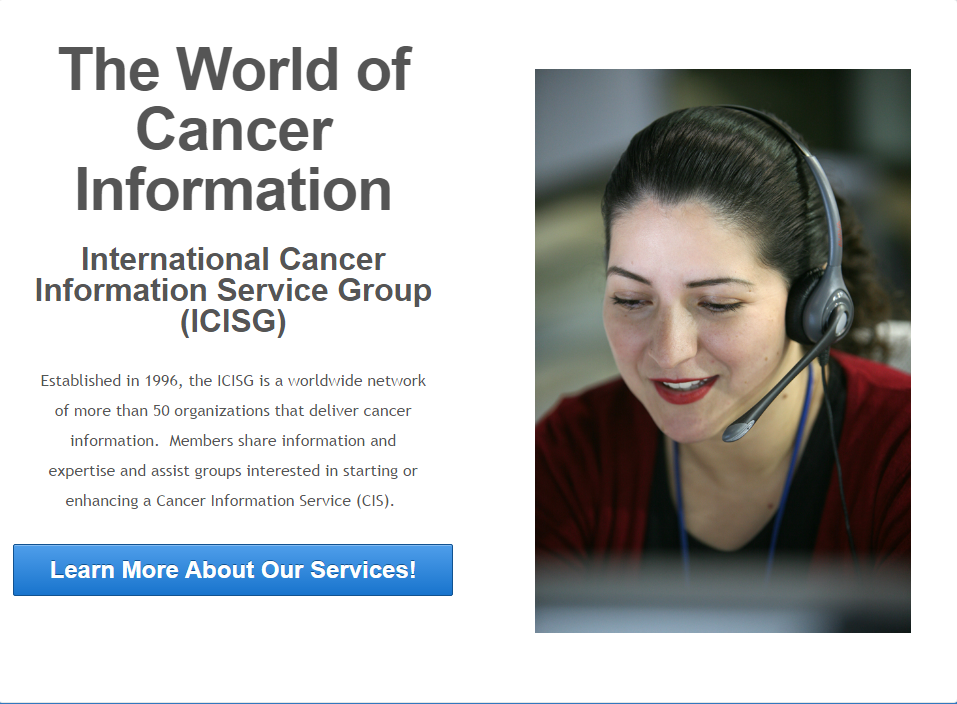 Toolboxes
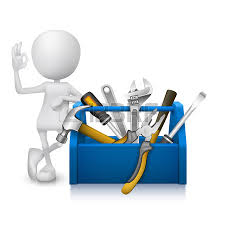 CIS Toolbox
	Who is this toolbox for?
	What’s in this tool box?
Social Media Toolbox
	Tools for enhancing your CIS through Social Media
Start A CIS
Planning for a CIS		                                     
Starting and Managing a CIS 
Creating Your Operating Guidelines
Creating Your Policies and Procedures
Staffing and Training
Facilities and Equipment
Resources Needed to Operate a CIS
Promoting Your CIS
Supplemental Tools for Starting a CIS
Needs Assessment Tool
Sample of a Strategic Plan
Creating Your Operating Guidelines
The Process of a Call
A Guide to Responding to Emailed and Written Inquiries
Sample Interview Questions for Hiring CIS Staff
Using Disclaimer Statements with Clients
Telephone Service Satisfaction Survey
Sample of a Call Monitoring Form
Checklist for Writing Email Responses
Sample of a Personal Performance Plan
Email Service Satisfaction Survey
Enhance a CIS“Social Media Toolbox”
Introduction to Social Media
Planning to Use Social Media
Social Media Channels
Managing and Marketing Your Social Media Services
Measuring Effectiveness
Glossary of Social Media Terms
Social Media Resources and References
Resources
News and Best Practices
Cancer Information in Other Languages
Conference Presentations
Journal Articles
Member Case Studies
Merci !
Thank You!